The CMS forward muon upgradeMechanics and Integration
Walter Van Doninck  EDR 24/11/2011
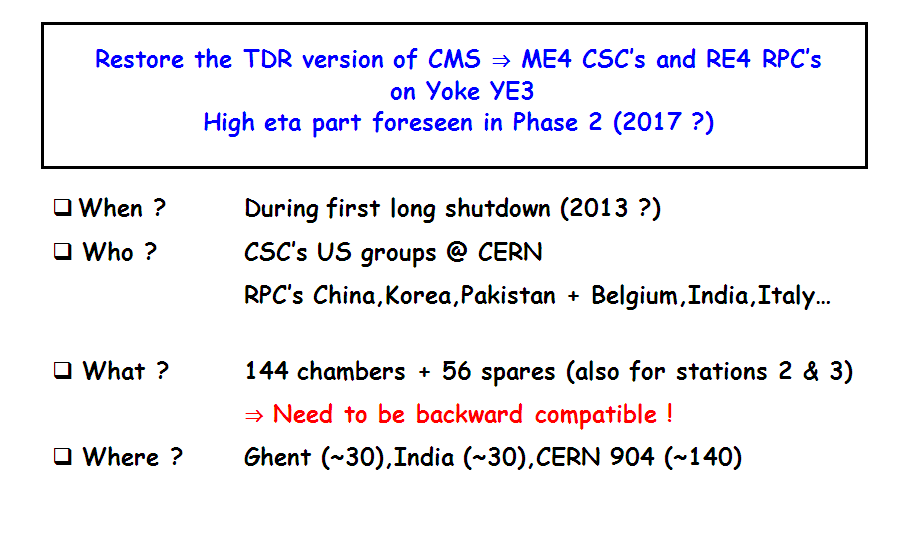 Restoring the TDR low eta system
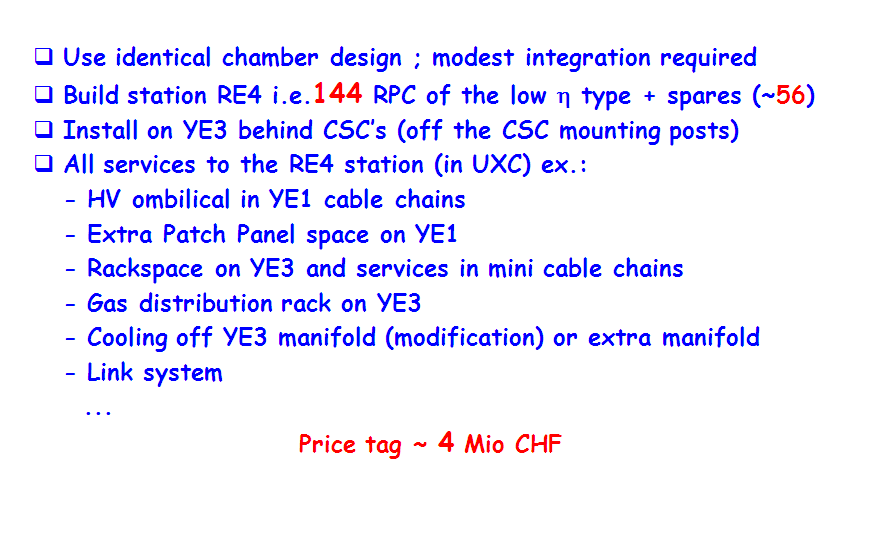 ( Use high eta ones )
RE-2 station
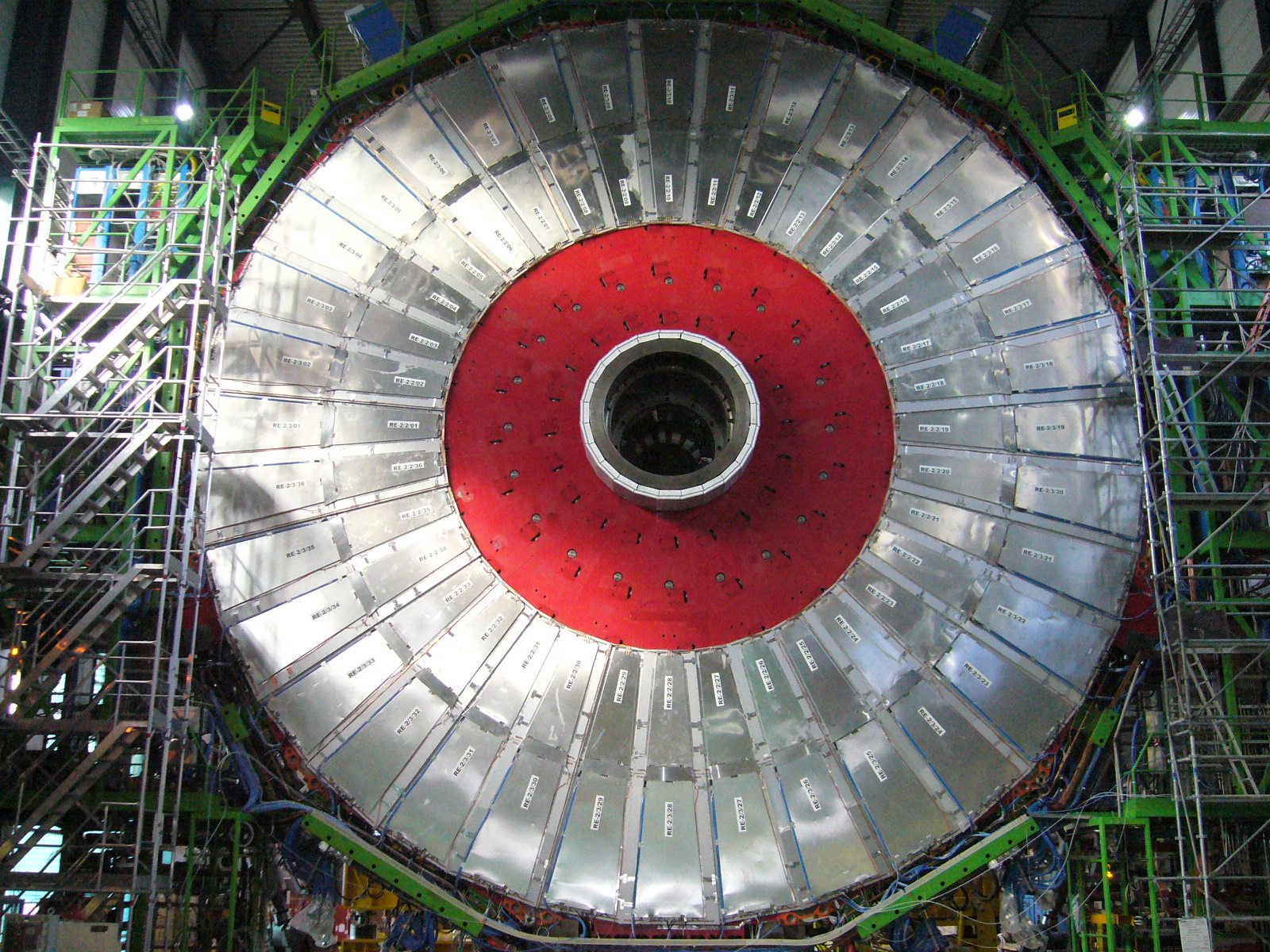 CSC mounting post
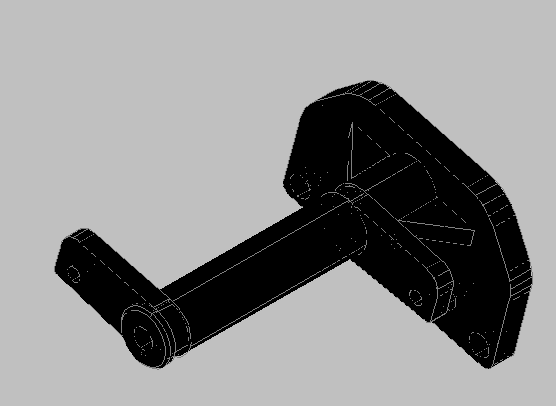 M24 hole
Interface frame (8mm) mounted on CSC posts
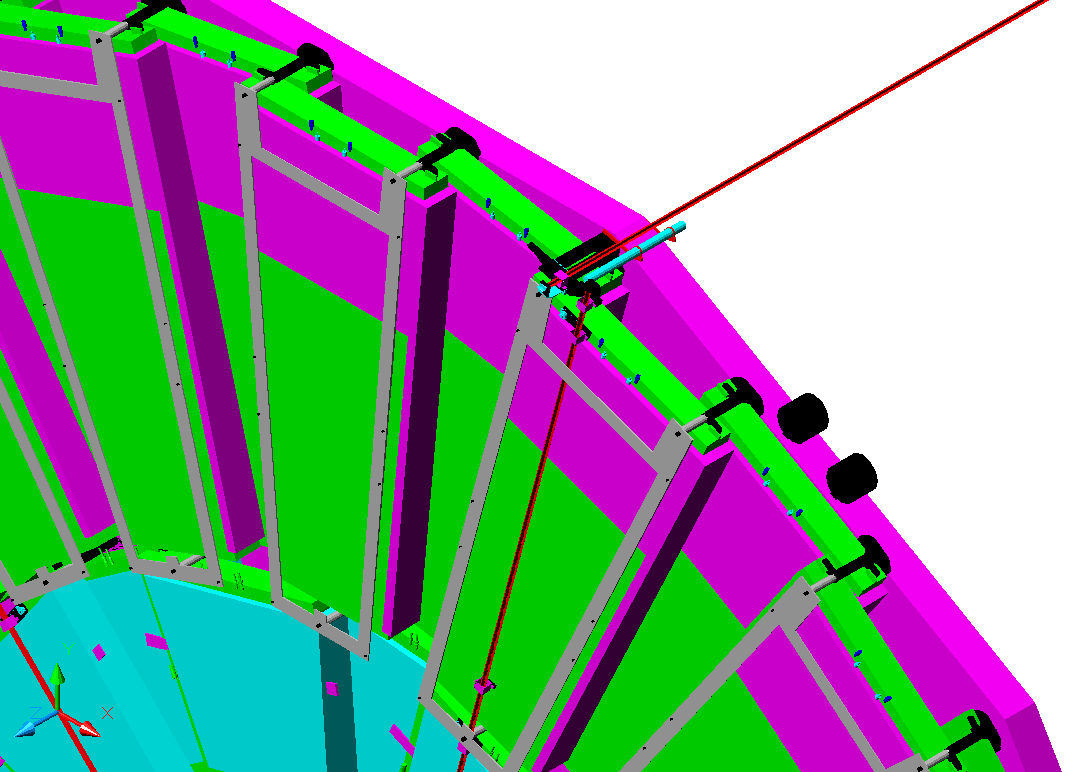 RE4 “super-module” preassembled 10 degree sector
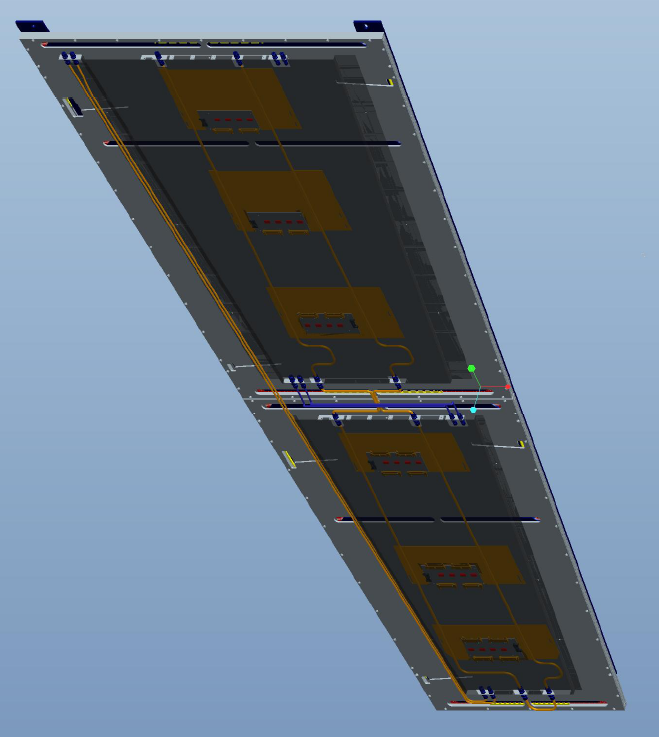 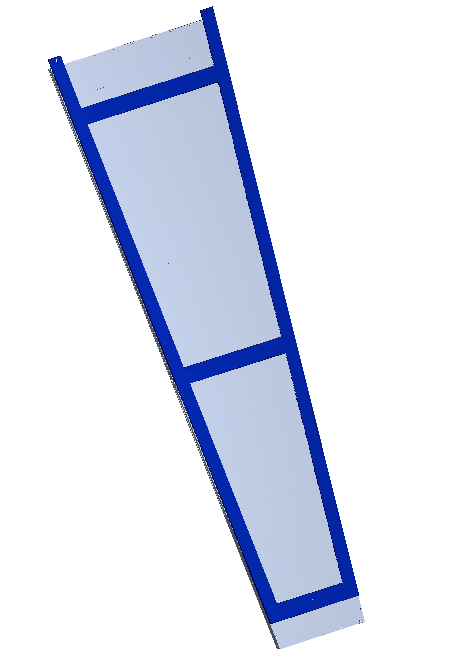 Interface frame
Hidden connection
Interface pieces with laser passage
for hidden connection
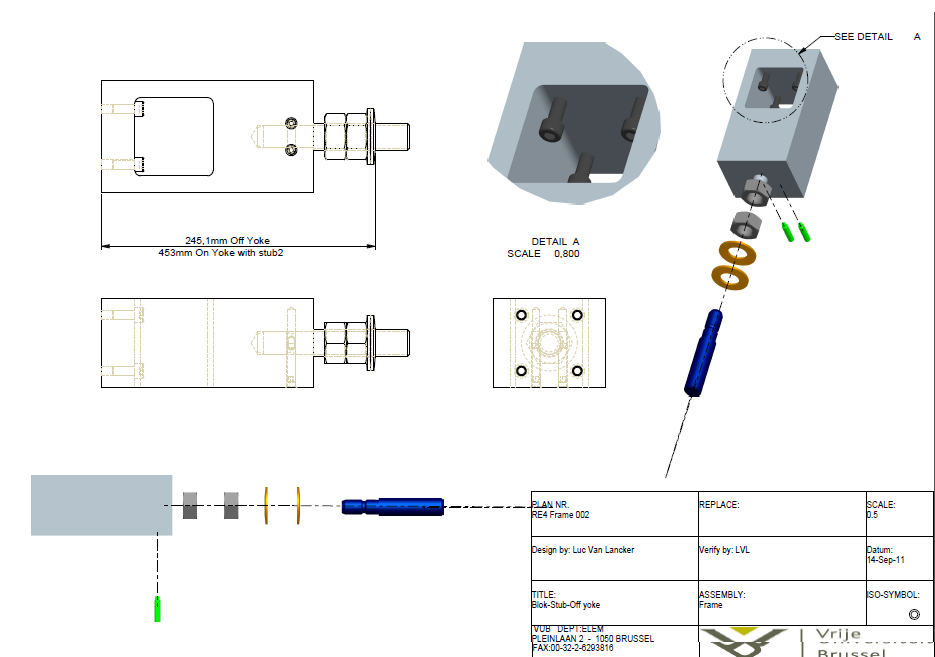 RE4 3D model
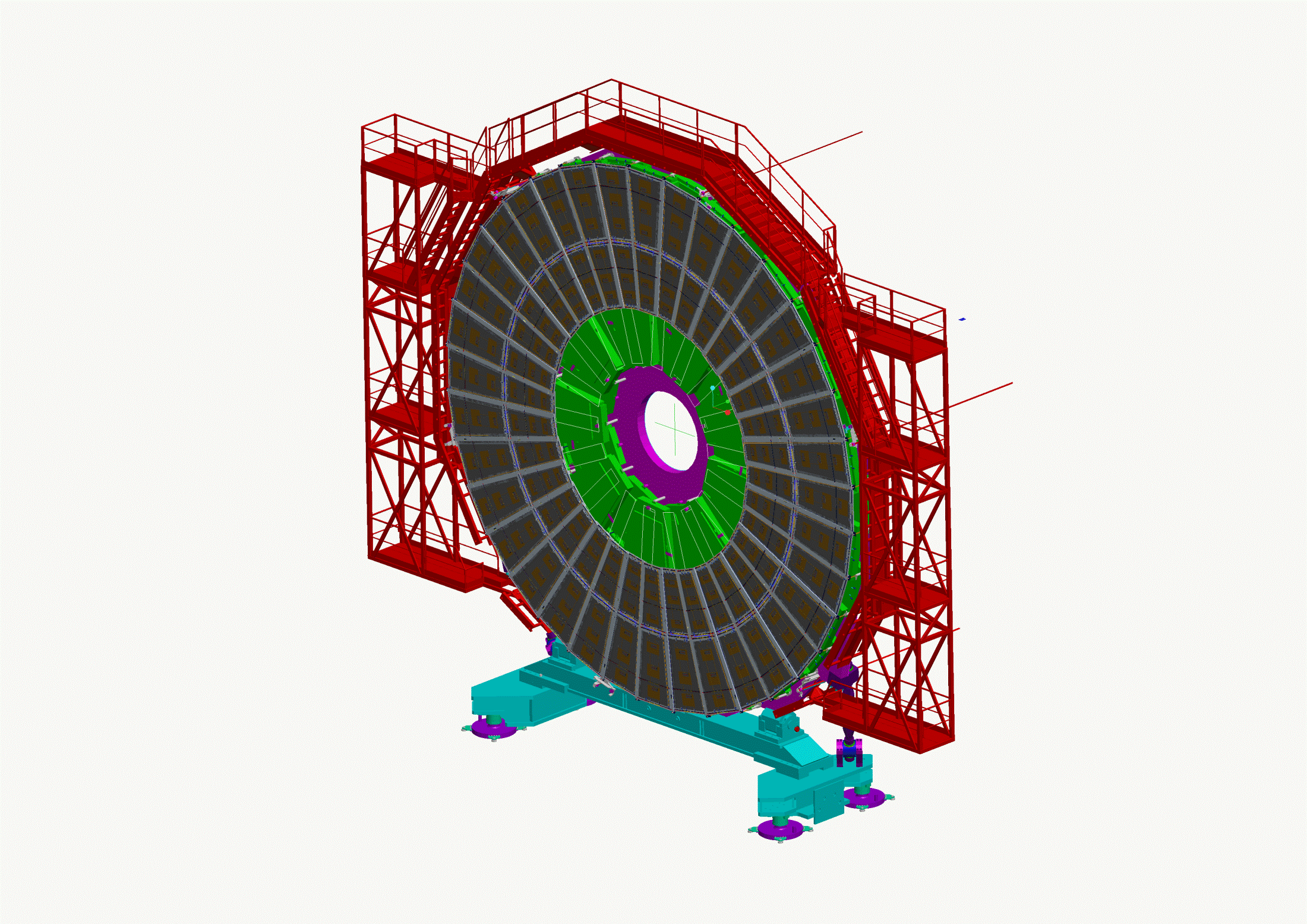 Clearance to YE4: 12 mm
RE4 “super-module” with handling frame
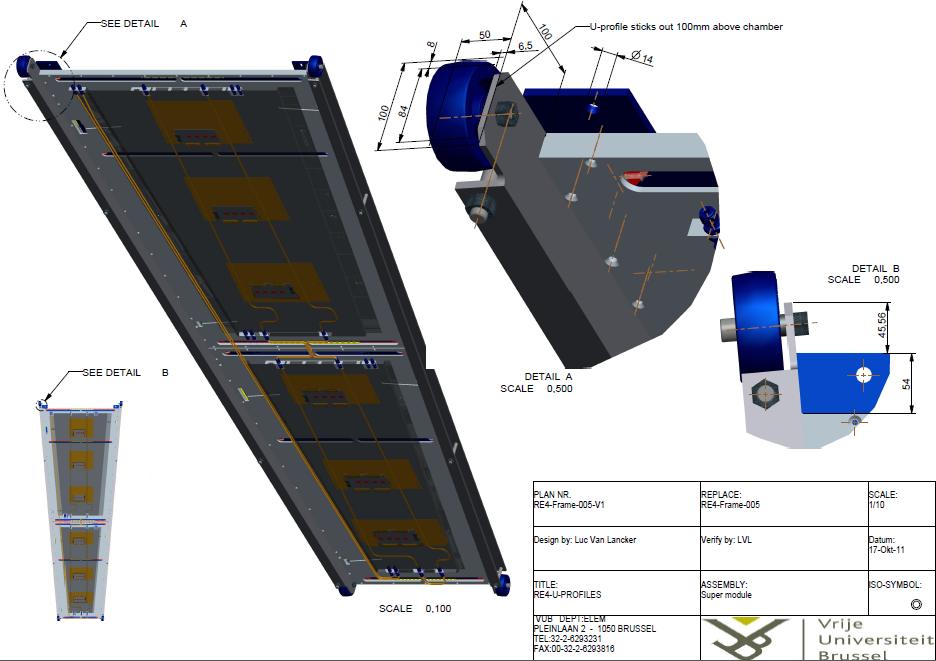 Handling a super-module
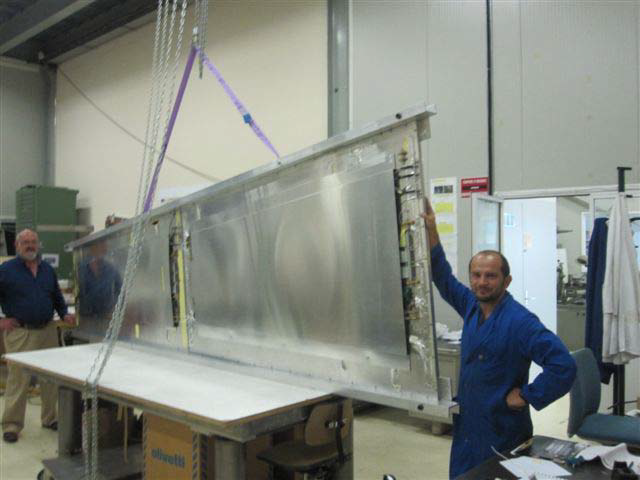 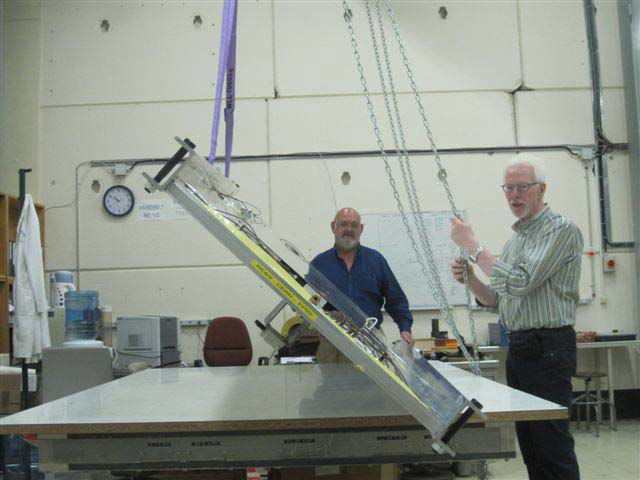 Super module swiveling
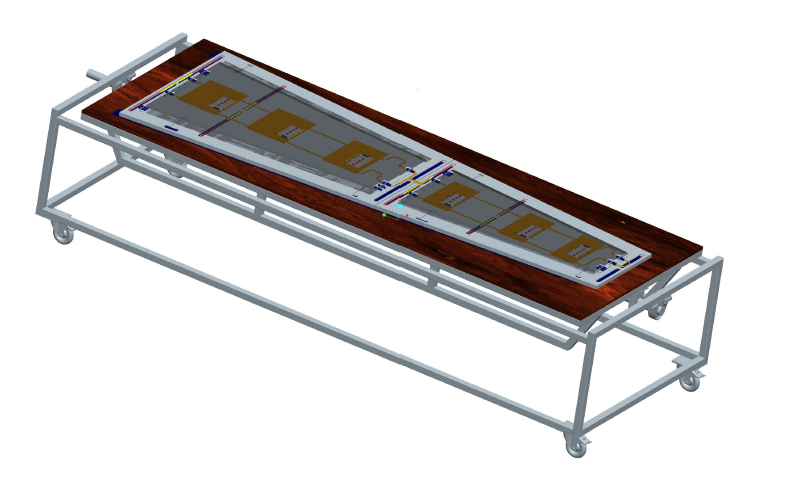 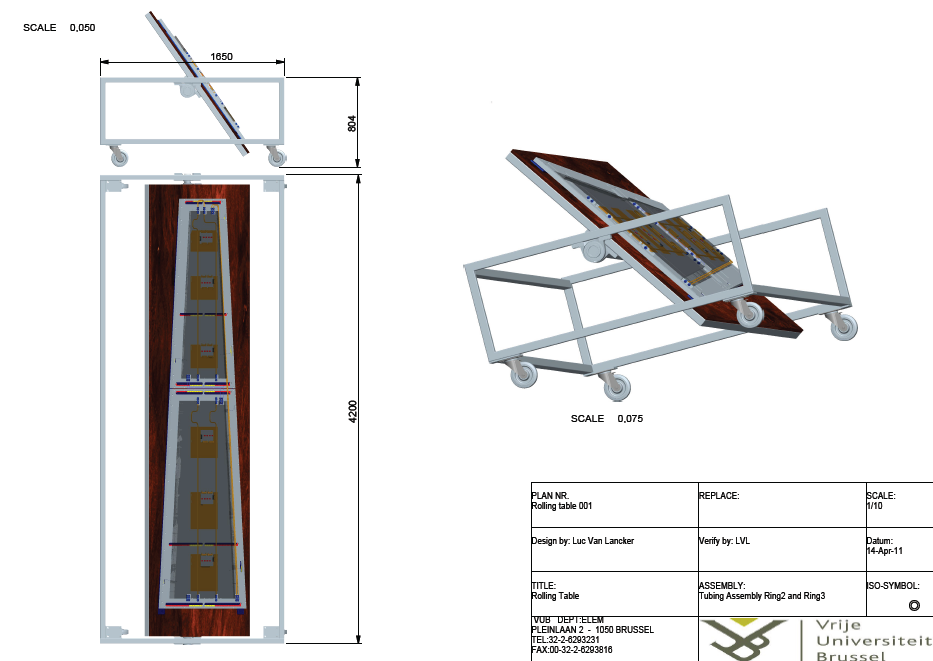 R1 R1      S1 S1 S2 S2     R2 R2
RE4  Bulkheads for gas
R1 R1    S1 S1  S2 S2     R2 R2
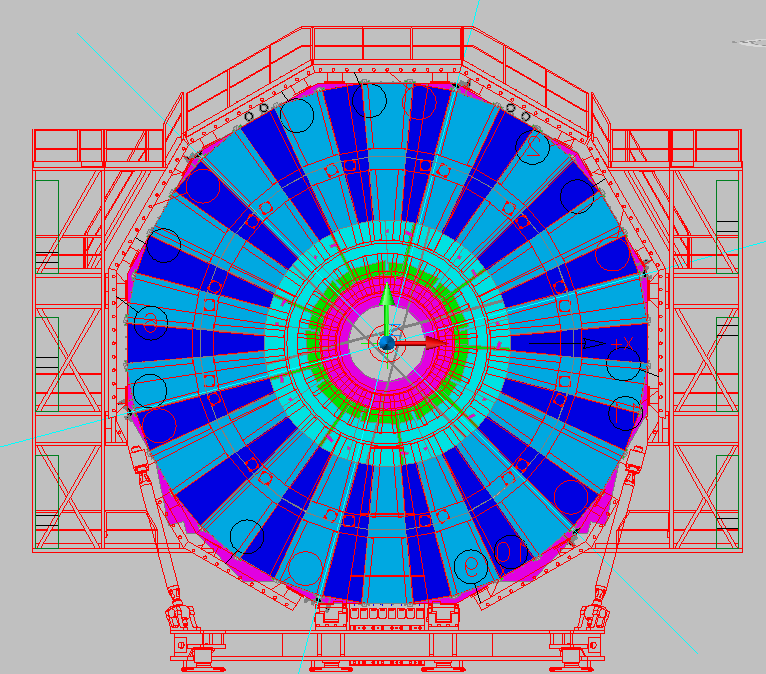 6
5
4
7
3
8
2
9
1
10
18
11
17
12
16
13
15
14
Gas
1    2     3    4   5    6     7     8
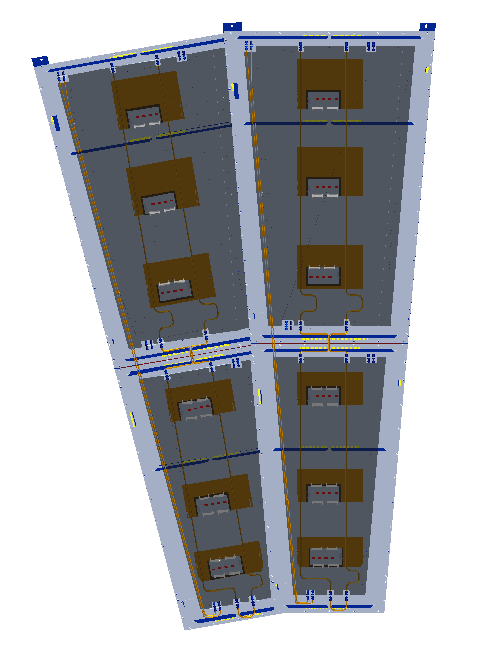 4
2
6
8
5
7
3
1
Top and bottom gas gaps on separate channels with “reverse” flow (HF)
RE4  Bulkheads for gas
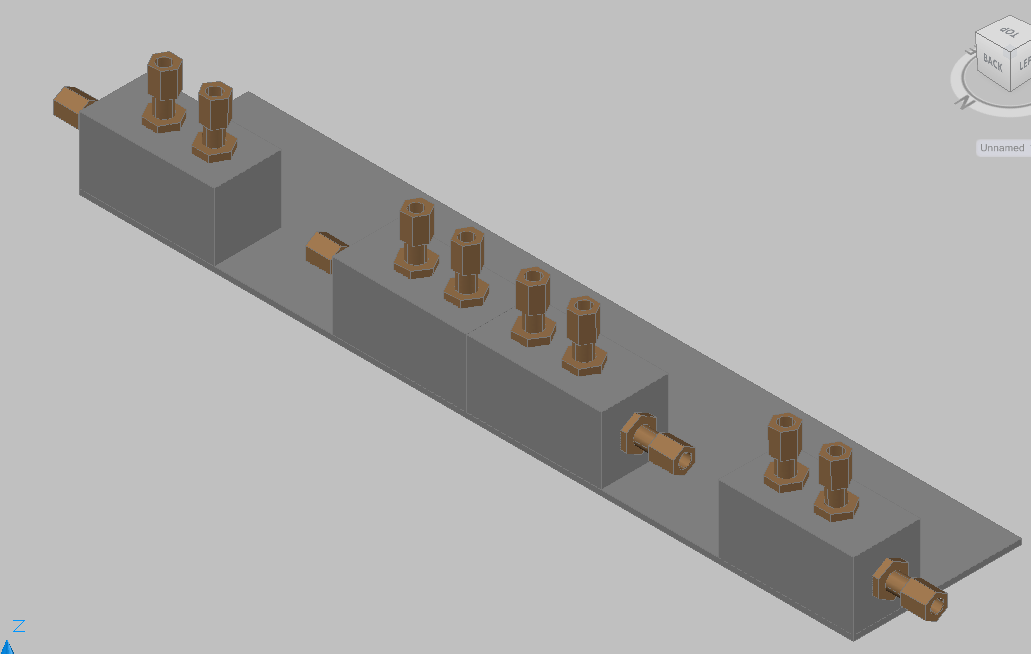 R
S
S
R
New chamber cooling circuit
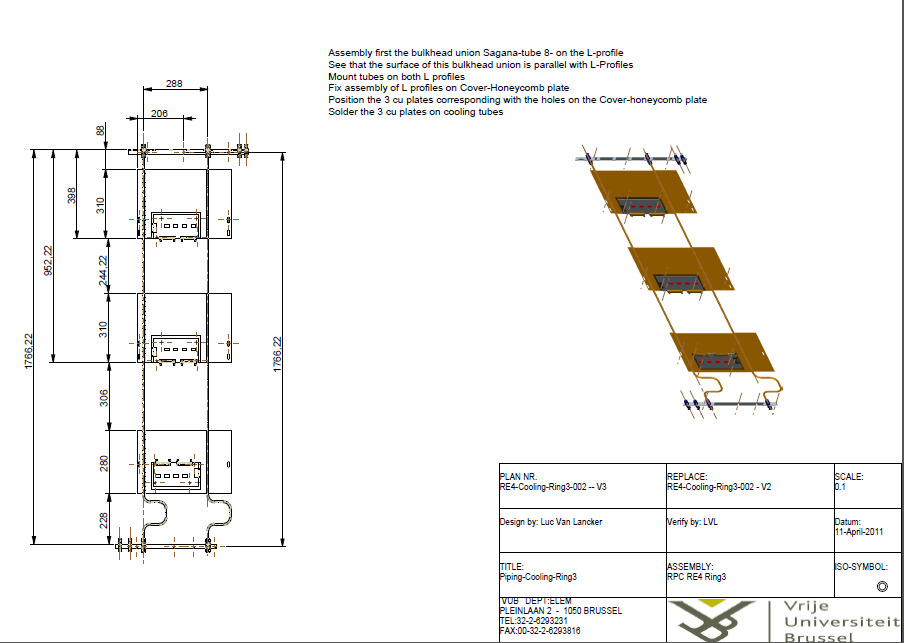 Increased Cu surface soldered to 2 pipes
Cooling performance simulation
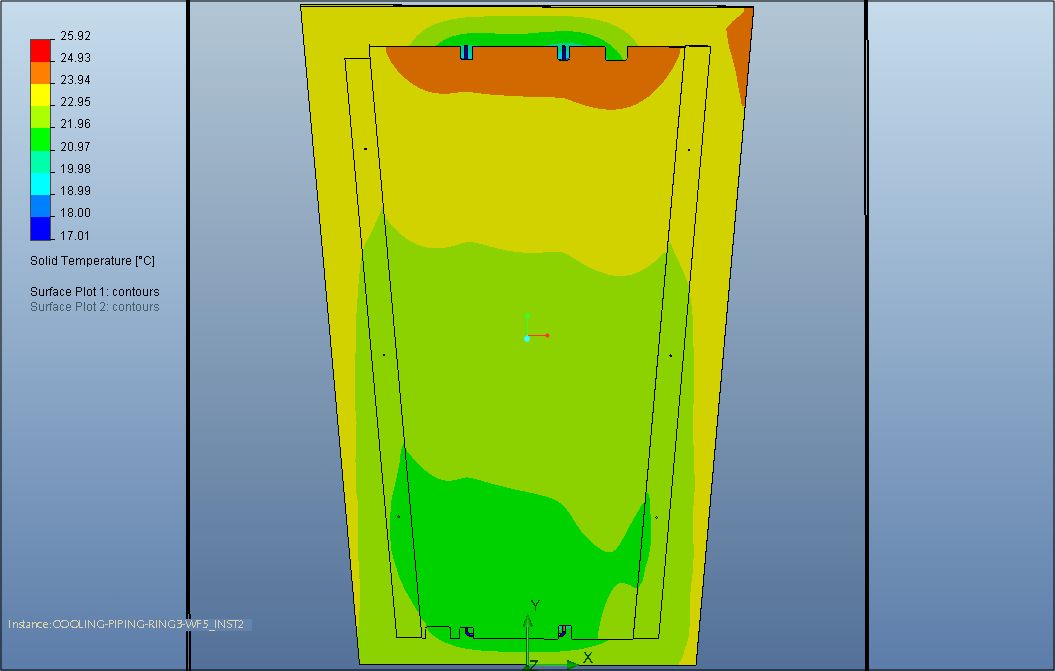 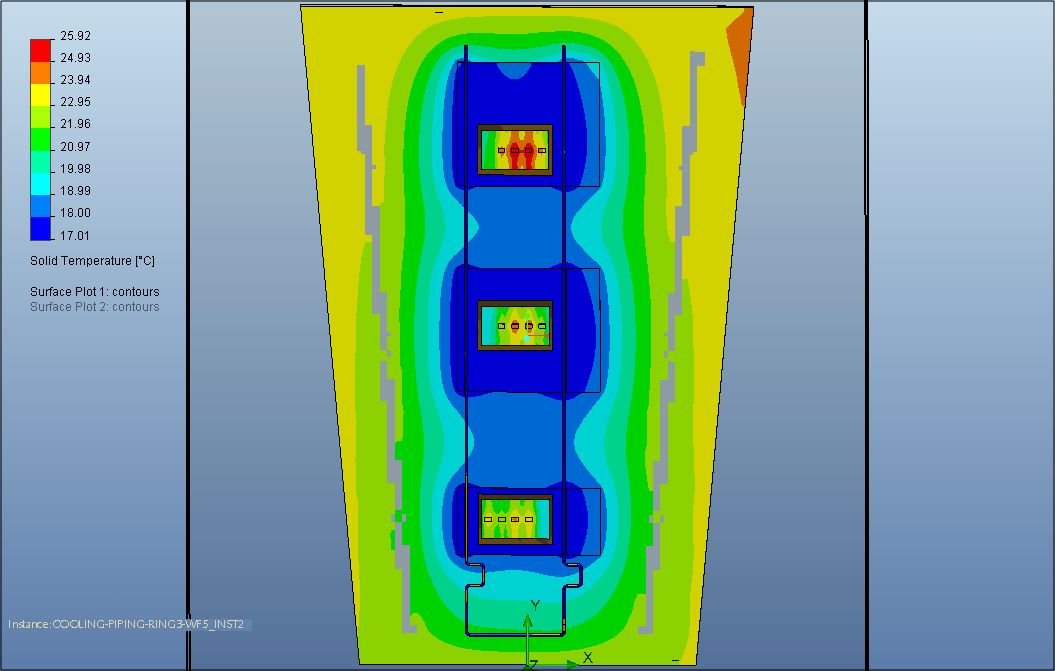 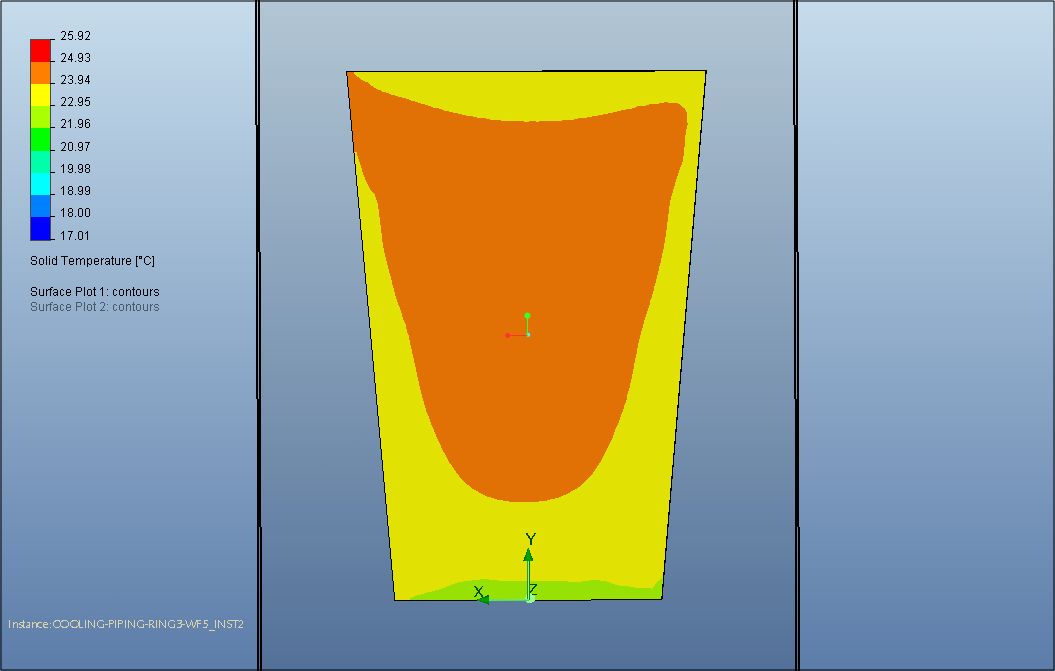 Design Cu surface

Extended Cu surface
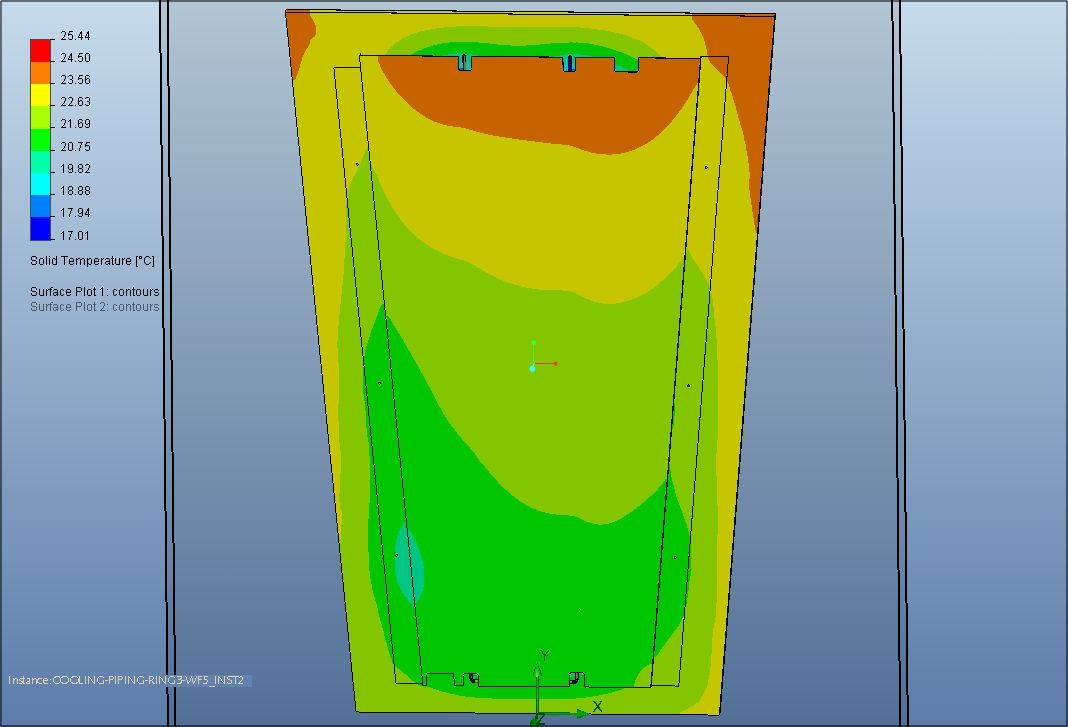 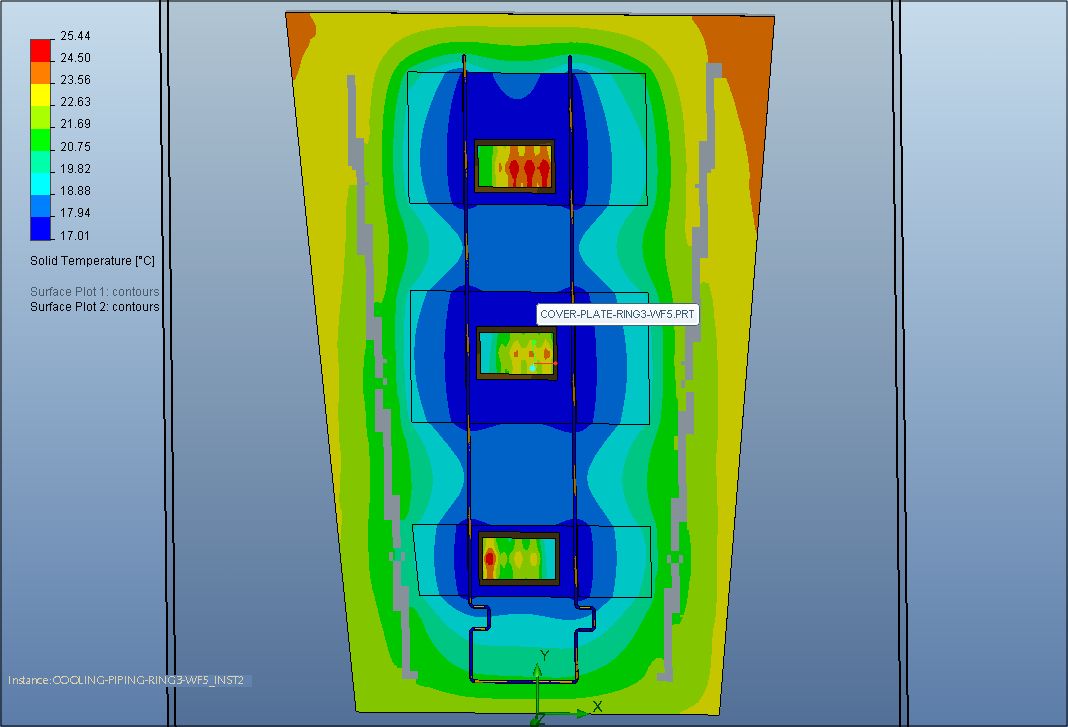 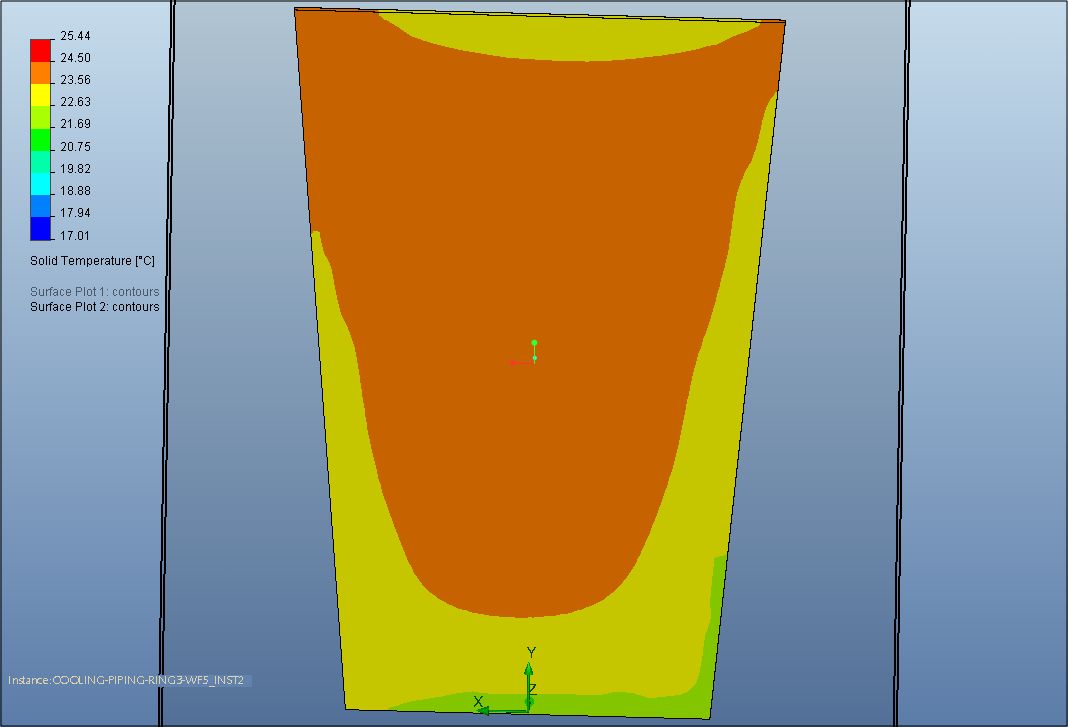 Measured performance cfr. Yasser Assran
Cooling
Manifold
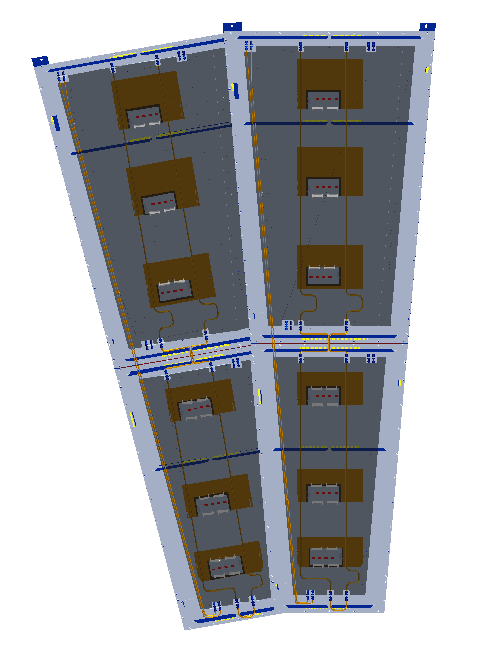 “Improvements”  w.r.t. stations 1-2-3
Gas Daisy Chain 2 “gaps” instead of 4 or 6  with “reverse flow”

  2 neighboring sectors in parallel ( 39 channel gas rack )

  Improved cooling circuit to also cool the RPC chamber ( tested )

  Daisy chain of 2 instead of 6

  Need manifold with 36 RPC channels ( supply-return )

  Backward compatibility with 2-3 maintained ( spares )
Cabling: e.g. signal
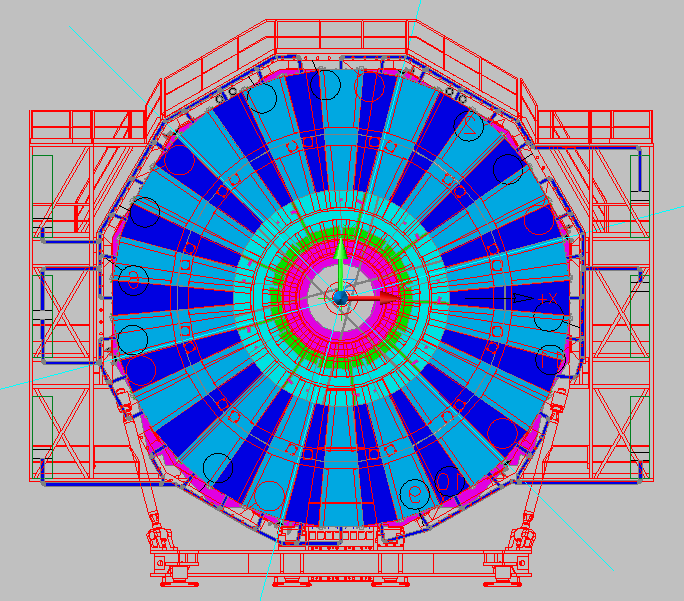 Cable lengths: Signal
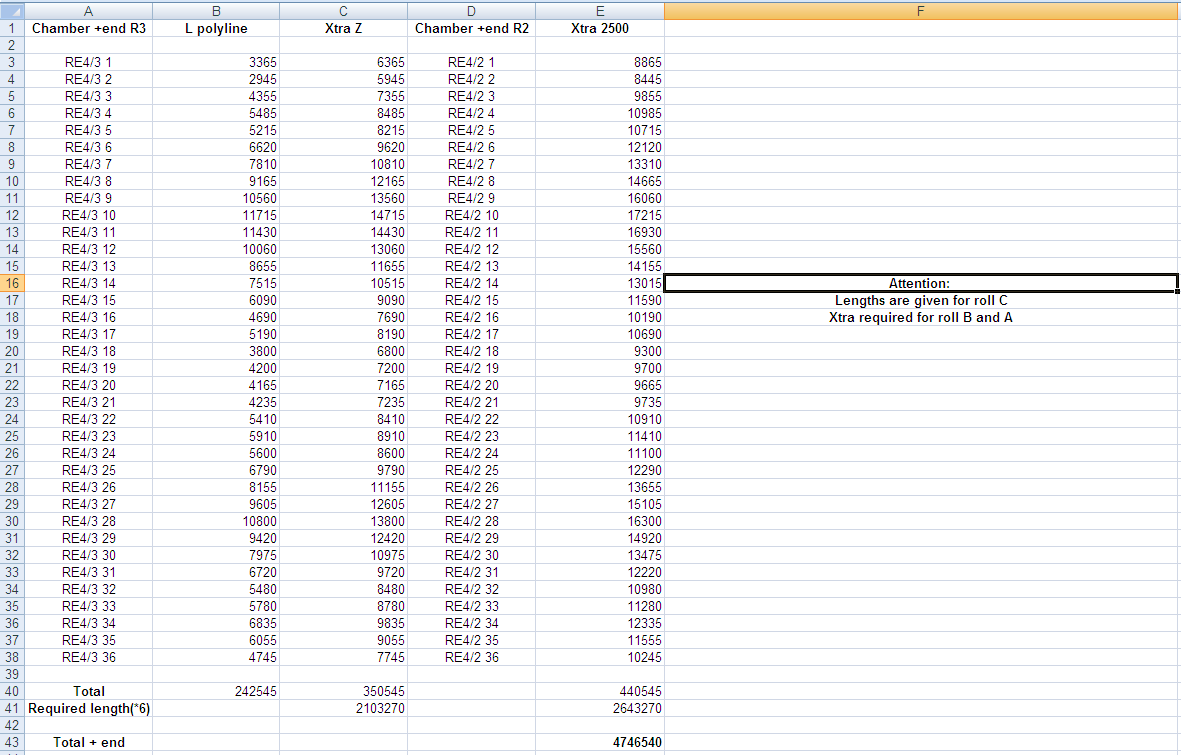 Cabling: e.g. HV
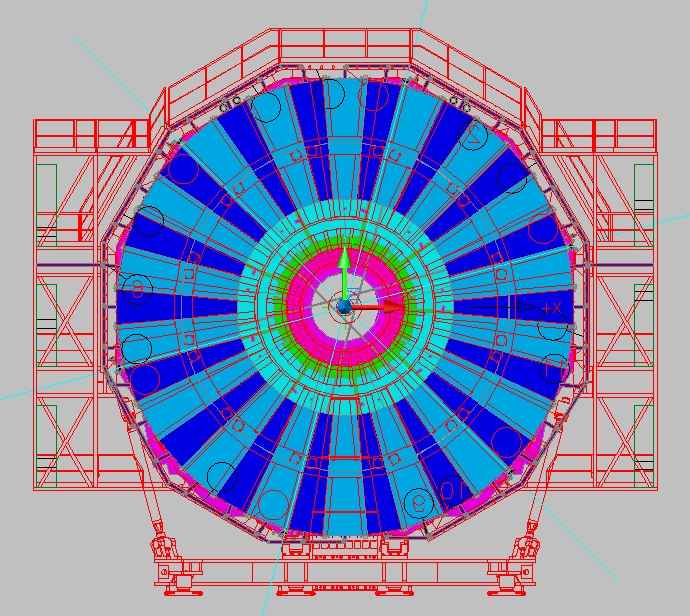 Cable lengths: HV
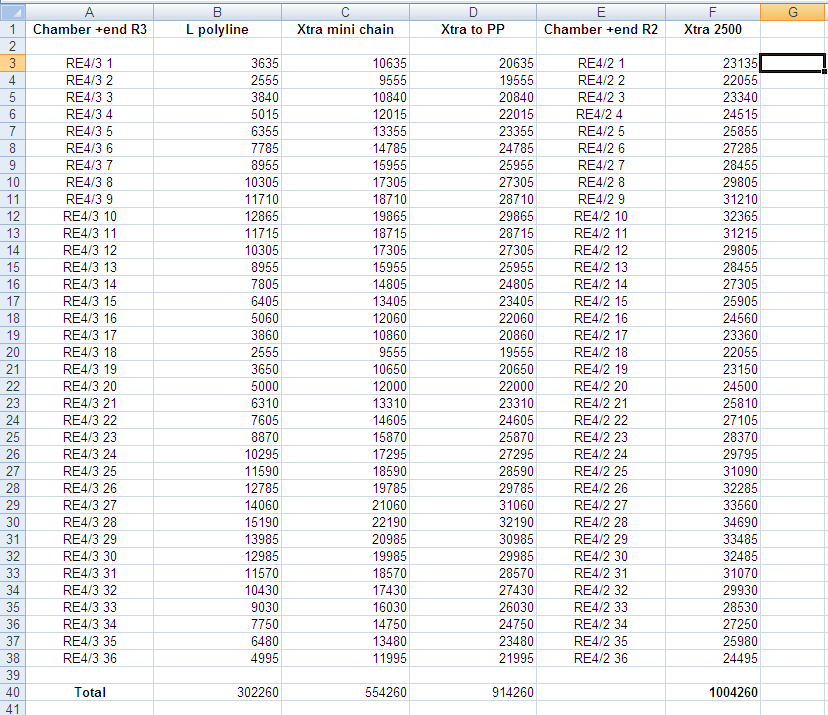 2
4
6
8
13
14
15
16
Cables in back of rack
RE YE+1 Near (+x) HV PP as seen from IP
1
3
5
7
9
10
11
12
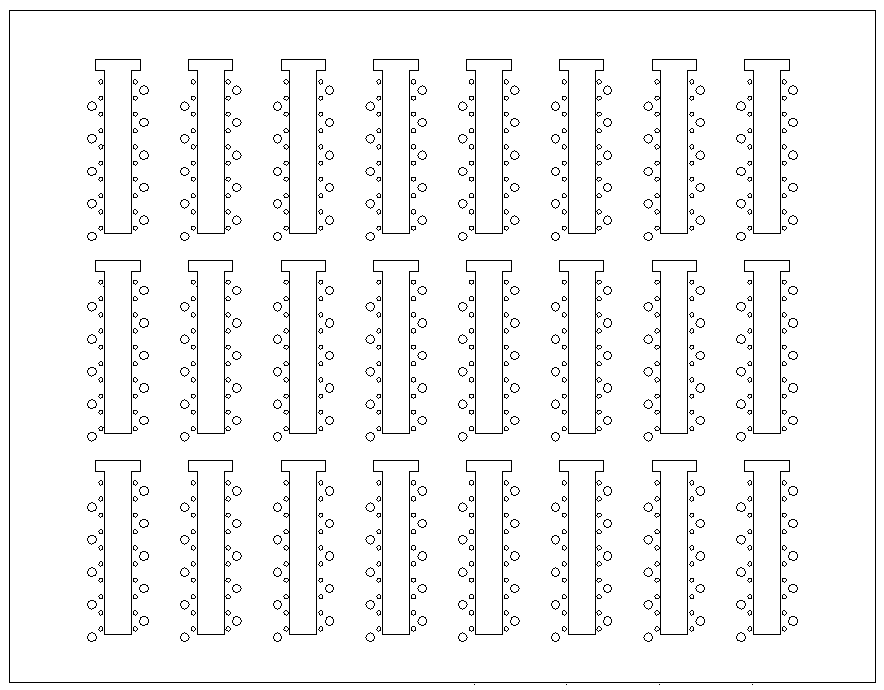 PP in UXC
RE1/1
Sp
09
08
07
06
05
04
03
02
01
RE1/1
Sp
36
35
34
33
32
31
30
29
10
RE2/1
RE3/1
spare
spare
spare
spare
9
16
RE1/2
Sp
09
08
07
06
05
04
03
02
01
RE1/2
Sp
36
35
34
33
32
31
30
29
10
RE2/2
Sp
09
08
07
06
05
04
03
02
01
RE2/2
Sp
36
35
34
33
32
31
30
29
10
RE3/2
Sp
09
08
07
06
05
04
03
02
01
RE3/2
Sp
36
35
34
33
32
31
30
29
10
RE4/2
RE4/2
11
14
13
7
8
6
2
RE1/3
Sp
09
08
07
06
05
04
03
02
01
RE1/3
Sp
36
35
34
33
32
31
30
29
10
RE2/3
Sp
09
08
07
06
05
04
03
02
01
RE2/3
Sp
36
35
34
33
32
31
30
29
10
RE3/3
Sp
09
08
07
06
05
04
03
02
01
RE3/3
Sp
36
35
34
33
32
31
30
29
10
RE4/3
RE4/3
15
10
12
4
3
5
1
Conclusions
RE4 mechanics and integration well understood and implemented

 	Handling and installation tests end November (ISR) & January (P5)

 	Cabling lengths determined for Signal and HV

 	LV requires placement of LV modules in agreement with CSC

 	Improved gas and cooling distribution and performance

 	Backward compatibility maintained (spares)
Lets get going